KONFERENCIJA,,MES GYVENAM DRUSKŲ PASAULYJE’’ČEKIŠKĖ2020 M., KOVAS
KALCIO KARBONATO IRGELEŽIES SULFATO EGZISTAVIMAS MŪSŲ GYVENIMEdarbĄ PRISTATOI GIMNAZIJOS KLASĖS MOKINIAI:ARNOLDAS KRIŠČIŪNASSAULIUS ŽUKLEVIČIUSAURIMAS ŽANDARAVIČIUS
KALCIO KARBONATAS  CaCO3
Kalcio karbonatas – kalcio ir angliarūgšties druska. Tai plačiai paplitusi medžiaga, dažnai aptinkama uolienose ir gyvūnų skeletuose.
KALCIO KARBONATO PAPLITIMAS
Pagrindinė klinčių (kalkakmenio) sudedamoji dalis;
Pagrindinė rašomosios kreidos sudedamoji dalis;
Marmuro sudedamoji dalis;
Dolomito sudedamoji dalis.
AR LIETUVOJE YRA ŠIŲ MINERALŲ?
Džiugu, kad Lietuvoje yra klinties, dolomito.
Didžiausi klinties klodai yra Akmenės rajone. 
Dolomito didieji ištekliai yra Pakruojo, Joniškio rajonuose.
Petrašiūnų dolomito telkinys Pakruojo rajono savivaldybės teritorijoje
Karpėnų klinties karjeras Akmenės rajono savivaldybės teritorijoje
KALCIO KARBONATO NAUDOJIMAS
Didžioji dalis klinties naudojama cementui (apie 75 %), kita – kalkėms gaminti (apie 25 %).
Dolomitas naudojamas apdailos plokščių, plytelių, kalkių, trąšų gamybai.
Marmuras naudojamas skulptūroms, mozaikoms gaminti, taip pat pastatų apdailai.
Kreida naudojama statybose – sienoms baltinti. Kreidos beriama į rūgščias dirvas , popieriaus gamyboje.
NAUDOJIMO PAVYZDŽIAI
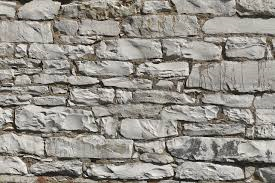 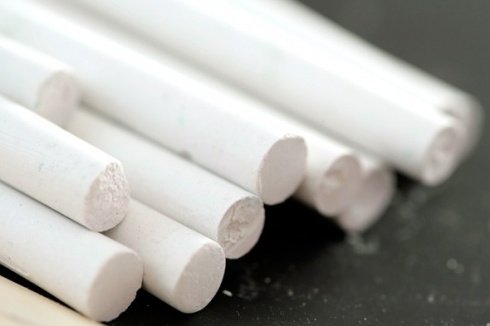 KLINTIS (KALKAKMENIS)
KREIDA
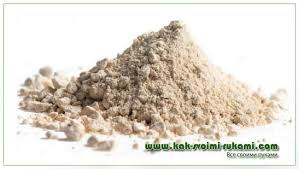 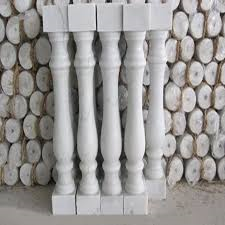 MARMURAS
DOLOMITAS
SAUGAUS ELGESIO TAISYKLIŲ NESILAIKYMO PADARINIAI DIRBANT SU KALCIO KARBONATU
Prarijus:
burnos, 
gerklės, 
virškinimo trakto gleivinių dirginimas, 
skausmai, 
diarėja.
GELEŽIES SULFATAS FeSO4*7H2O
Geležies sulfatas kitaip žinomas kaip dvivalentis geležies sulfatas kurio formulė FeSO4*7H2O.
Junginys kitaip dar žinomas kaip žaliasis akmenėlis. 
Gerai tirpsta vandenyje. 
Dažniausiai sutinkamas kaip žaliava gaunant kitus geležies junginius.
GELEŽIES SULFATO NAUDOJIMAS
Naudojamas kaip geras reduktorius, redukuojant chromatus iki mažiau toksiško trivalenčio chromo. 
Sutinkamas kaip dažiklis ar dažų fiksatorius, rašalo gamyboje ir pan.
GELEŽIES SULFATAS DAŽYMO PRAMONĖJE
Geležies sulfato tirpalas naudojamas išgauti geltonai/rusvai spalvai ant betono, kalkakmenio ar smiltainio.
Medienos dažymui – norint išgauti tamsesnius atspalvius bei siekiant išryškinti medienos rėves.
Kartais geležies sulfatas naudojamas konservuotų alyvuogių juodinimui.
NAUDOJIMO PAVYZDŽIAI
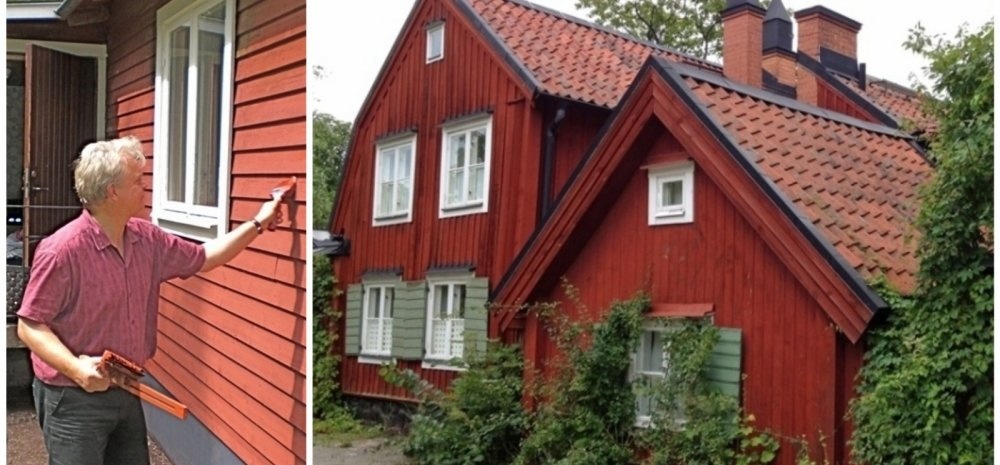 GELEŽIES SULFATAS MEDICINOJE Medicinoje geležies sulfatas naudojamas geležies trūkumui organizme mažinti.
GELEŽIES SULFATAS SODININKYSTĖJE
Naudojamas:
 Samanų kontrolei vejose;
Samanotiems paviršiams naikinti- stogų, tvorų, paminklų, medžių priežiūra.
Rūgštinti dirvą- naudojant geležies sulfato tirpalą, augalai lengviau pasisavina maistines medžiagas.
NAUDOJIMO PAVYZDŽIAI
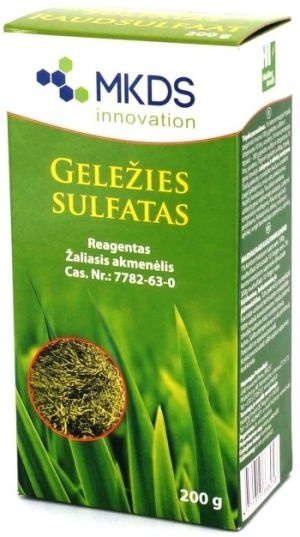 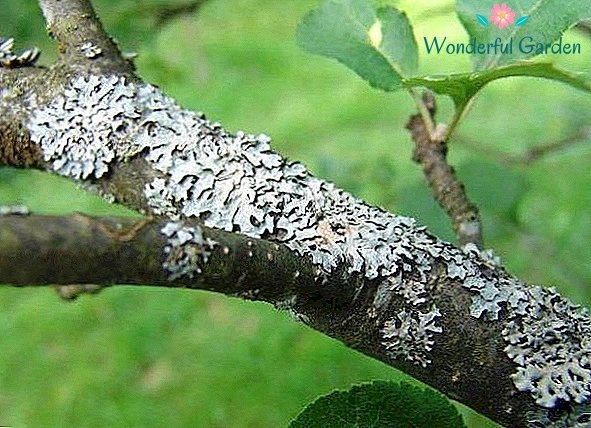 GELEŽIES SULFATAS METALO PRAMONĖJE
Geležies sulfatas naudojamas kaip priemonė padedanti nusodinti auksą iš aukso chlorido tirpalo (po jo tirpinimo karališkoje rūgštyje).
MĖLYNOJO AKMENĖLIO (CuSO4* 5H2O)ŽALIOJO AKMENĖLIO (FeSO4*7H2O)RAUDONOSIOS KRAUJO DRUSKOS (K3Fe(CN)6KRISTALŲ AUGINIMO PROCESO APRAŠYMAS
DARBO TIKSLAS IR UŽDAVINIAI
TIKSLAS:
SKATINTI MOKINIŲ DOMĖJIMĄSI GAMTOS MOKSLAIS PRAKTIŠKAI ATLIEKANT UŽDUOTIS.
UŽDAVINIAI:
1. PASIRINKTI MEDŽIAGAS, IŠ KURIŲ BUS AUGINAMI KRISTALAI;
2. FIKSUOTI KRISTALŲ AUGINIMO PROCESO EIGĄ;
3. PATEIKTI DARBO REZULTATUS IR IŠVADAS.
DARBO EIGA
MES NUSPRENDĖME UŽAUGINTI KELIS SKIRTINGUS DRUSKŲ KRISTALUS.
KRISTALŲ AUGINIMUI PASIRINKOME  TRIS DRUSKAS:
VARIO SULFATĄ (MĖLYNĄJĮ AKMENĖLĮ);
GELEŽIES SULFATĄ (ŽALIĄJĮ AKMENĖLĮ);
KALIO HEKSACIANOFERATĄ (RAUDONĄJĄ KRAUJO DRUSKĄ).
1. DISTILIUOTO VANDENS PARUOŠIMAS KRISTALŲ AUGINIMUI – VANDUO KAITINAMAS IKI VIRIMO.
2. DRUSKAS IŠTIRPINAME VANDENYJE – PARUOŠTAS TIRPALAS TURI BŪTI PERSOTINTAS (TAM TIKRAME KIEKYJE VANDENS JAU NEBETIRPSTA TIRPINAMA MEDŽIAGA).
3. KIEKVIENĄ CHEMIJOS PAMOKĄ ATĖJĘ Į KABINETĄ,  STEBIME DRUSKŲ KRISTALIZAVIMĄSI.
4. BAIGUS PRAKTINĮ DARBĄ, PATEIKIAME GAUTUS REZULTATUS NUOTRAUKOSE.
KRISTALŲ AUGINIMO PROCESO AKIMIRKOS
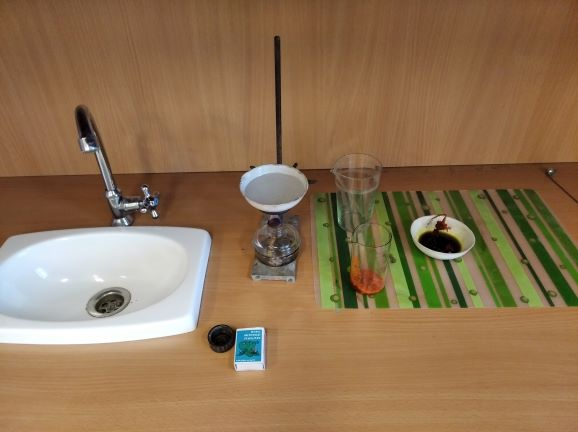 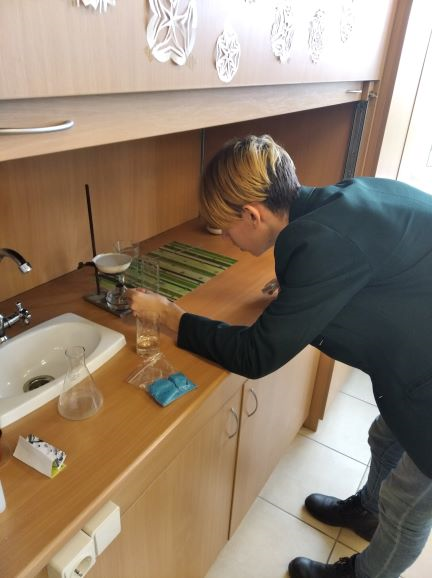 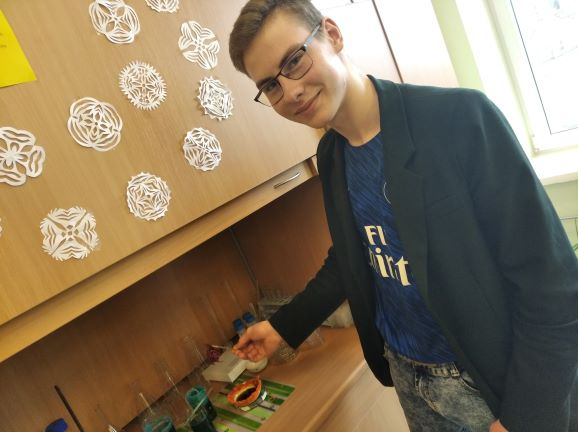 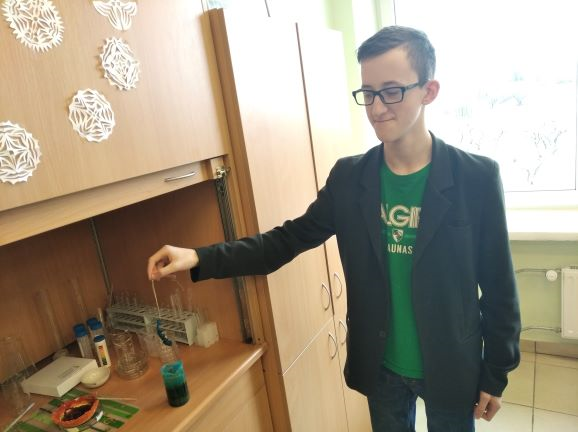 DŽIAUGIAMĖS GAUTAIS PRAKTINIO DARBO REZULTATAIS
MĖLYNASIS AKMENĖLIS CuSO4*5H2O
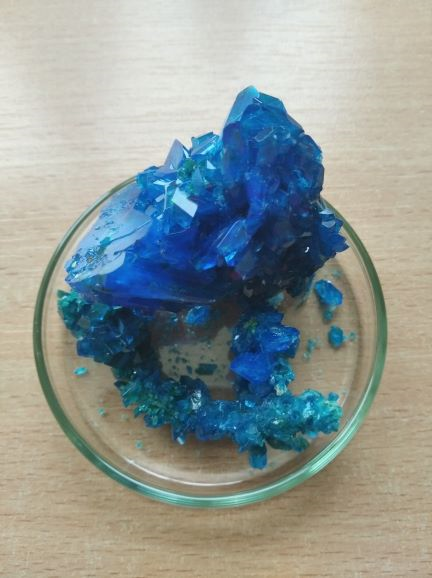 ŽALIASIS AKMENĖLIS FeSO4*7H2O
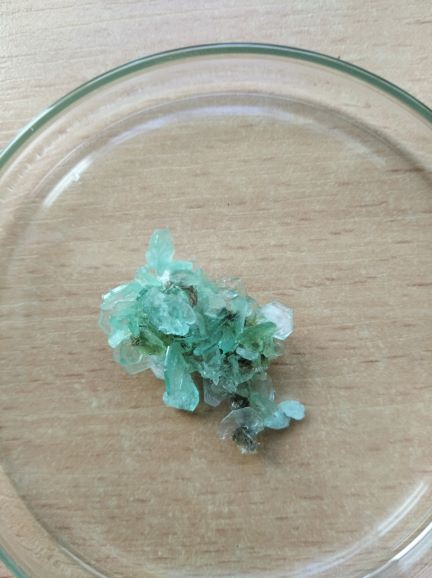 RAUDONOJI KRAUJO DRUSKA K3Fe(CN)6
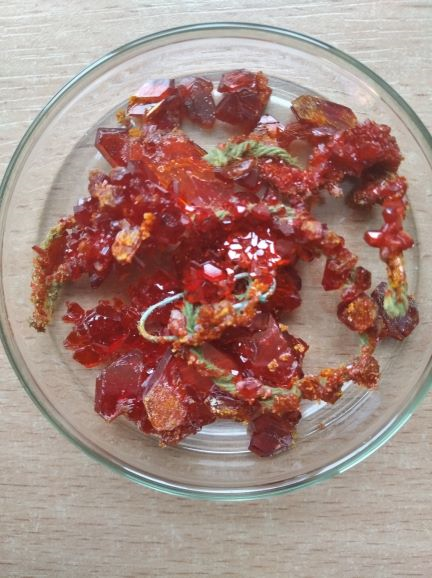 IŠVADA
TINKAMAI PARINKTOS MEDŽIAGOS IR MOKINIŲ KANTRYBĖ, DUODA LAUKIAMUS REZULTATUS.
AČIŪ UŽ DĖMESĮ